Lecture 3Kernel for OSs
What is Kernel?
2
The kernel is the software responsible for running programs and managing secure access to the machine's hardware.
The kernel is the core of an operating system.
What is Kernel?
3
The kernel performs its tasks, such as executing processes and handling interrupts, in kernel space.
User performs his tasks normally, such as writing text in a Microsoft word or is done in user space. 

This separation is important to:
Prevents user data and kernel data from interfering with each other 
Prevent performance decrease or causing the system to become unstable (and possibly crashing).
4
Tasks of Kernel
Memory management	-kernel has full access to the memory and must allow processes to safely access this memory as they need it.
Device management-Kernel controls access to hardware devices through their device drivers.-Device driver is a program that enables OS to interact with a hardware device. 
		Example:  video cards driver, keyboards driver, monitors driver, printer driver…..etc.
System callsA system call is a mechanism that is used by the application program to request a service from the operating system.	
Scheduling: the decision from kernel about when and how long a program should run.
5
Kernel Design Modules
Kernel have a variety of design structure.
Simplicity, flexibility, and high performance are crucial for OS design.
The following are the different kernel designs:
Monolithic kernels 
Microkernels 
Exokernels 
Hybrid
6
Monolithic kernels
Monolithic kernels: A monolithic kernel is one single program that contains all of the code necessary to perform every kernel related task.
Contain all the operating system core functions and the device drivers 
This is the traditional design of UNIX systems.
Kernel takes care of almost all the system tasks
Applications do not have control over resources
7
Application Programs
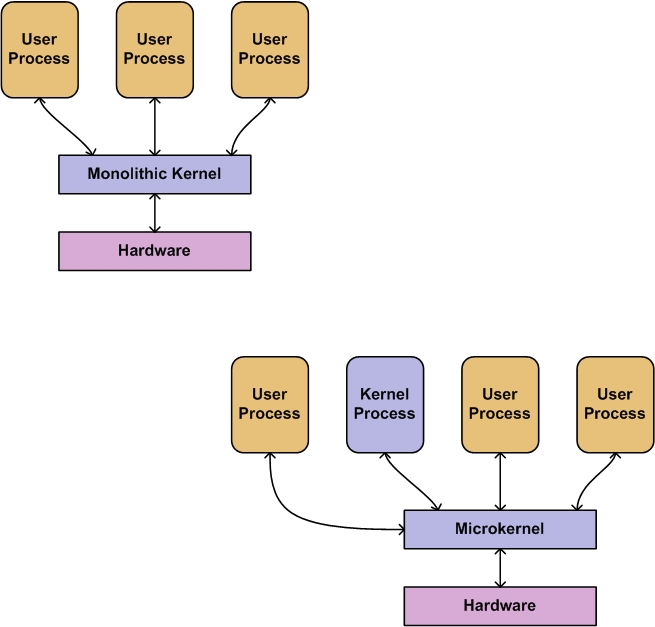 User Mode
System Call
System response
Kernel Mode
System Services
Pros & Cons of Monolithic Kernel
8
Pros:
Efficiency using function calls between kernel modules.
Fast
Security.
Cons: 
Limitations in robustness 
Kernels often become very large and difficult to maintain.
Coding in kernel is not convenient for programmers.
Bug can bring down the entire system down because all services are in the same place.
Monolithic kernels are not portable.
9
What is Microkernel?
A microkernel is a minimal computer operating system kernel which, in its purest form, provides no operating-system services at all, only the mechanisms needed to implement those services.
a microkernel is compact, performing only the basic functions universal to all computers. 
Designed to be integrated into different operating systems
10
Microkernel
A microkernel contains :
Process management
memory management
inter-process communication (IPC)

The microkernel is the only part of the system executing in a kernel mode
Operating System Services
11
The operating system services run as applications on top of a microkernel.
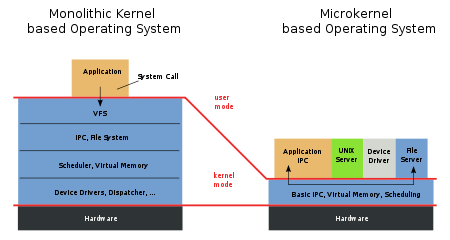 Advantages of Microkernel
12
Simpler Kernel
Easy to debug
Easy to maintain
Easy to add/change services
Security
Stability
Distributed services over the network
Extensibility
Support for object-oriented operating systems (OOOSS)
13
security and stability
Failure of one service does not affect the OS and other services.

As services run in the user space as application programs, they can be easily restarted on failure.

A buffer overflow in a service cannot affect kernel mode.
14
Disadvantages of Microkernel
Performance, It takes longer to build and send a message via the microkernel, and accept and decode the reply, than to make a single service call.
IPC Interprocess communication
15
IPC is nothing but message passing.
It can be synchronous or asynchronous 
Application requests for a service:
Application sends a message to the service (running as an application) via the Microkernel.
The service responds with the result through the Microkernel .
Exokernel
16
Motivation 
 OSes hide machine info behind abstractions (processes, files, address spaces, IPC)
These abstractions are hardcoded => restrictive 
Idea 
Separate protection from management 
Kernel (kernel space) protects resources
Applications (user space)handle resource management

Exokernel offers flexibility to application design and therefore improves application performance.
How to Protect Resources
17
Tracks ownership of resources.
Ensure protection by guarding all resource usage or binding points.
Expose hardware, allocation, names and revocation
Revoke access to resources.
18
Exokernel-Based Operating System
Two components: exokernel and library operating system (libOS).
LibOS resides outside the kernel.
Exokernel protects hardware resources (CPU, memory, disk, network, etc).
Applications link to libOSes and manage resources through the libOS.
Applications can also manage resources by communicating with exokernel directly.
19
LibOSes
LibOSes
20
Hybrid Kernel
Hybrid kernel is a kernel architecture based on a combination of microkernel and monolithic kernel architecture used in computer operating systems. 

This kernel approach combines the speed and simpler design of monolithic kernel with the modularity and execution safety of microkernel.
21
Mechanisms for Network Operating Systems
Network operating systems provide three basic mechanisms that support services provided by the operating system. These mechanisms are:
Message Passing 
Remote Procedure Calls (RPC) 
Distributed Shared Memory (DSM)
These mechanisms support a feature called Inter-Process Communication or IPC. 
The above mechanisms are suitable for all kinds of inter-process communication
programmers prefer RPC and DSM over message passing.
22
Message Passing
The most basic mechanism provided by the operating system
Message passing basically allows a process to send stream of bytes to another process.
Message passing system works as follows: 
The receiving process requests the OS to create a port (or mailbox), where incoming messages are stored. 
Each port has a unique system-wide address, which is assigned, when the port is created. 
Then the receiving process may choose to register the port address with a directory service.
23
Receiving Process in Message Passing
To retrieve a message from the port (mailbox):
The receiving process make a system call (request) to its OS to retrieve the received data (message) from the port. 
If no messages are in the port, the process is blocked by the OS until a message arrives. 
If messages are in the port, the process is woken up and is allowed to access the message.
24
Sending Process in Message Passing
The sending process creates the data to be sent and packages it in a packet. 
Then it makes a system call (request) to its operating system to deliver this message to the receiver’s address port.
The port can be on the same machine as the sender, or a machine connected to the same network (traverse the network using reliable network protocols such as TCP/IP).
25
Message Passing
Network operating system use message passing for inter-kernel communications which are necessary as the OS on one machine needs to cooperate with OS on other machines to authenticate users, manage files and so on.
26
Message passing disadvantages
Message passing is unstructured, there are no structural restrictions on its usage this leads to the following situations:
Programming Problem: programming using message passing is considered to be a low-level technique that is subjected to errors and best avoided. 
Transmission Problem: Any process can send a message to any port. 
A process may send messages to a process that is not expecting any. 
Or a process may wait for messages from another process, and no message may arrive from the second process. 
Both situations can lead to bugs that are very difficult to detect.
27
Remote Procedure Calls (RPC)
RPC is a particular mechanism for implementing the services in a network operating system
The RPC mechanism needs the availability of an RPC server accessible by an RPC client.
RPC looks like the client server scheme, to access remote services a client makes a procedure call, but the procedure is executed in different process, possibly on a different machine. 
The RPC mechanism is similar to the client-server programming style used in message passing with the following difference: 
Unlike message passing where the programmer is responsible for writing all the communication code.
RPC a compiler automates much of the complicated details of the communication.
28
How RPC works?
RPC works as follows: 
A client process makes a remote procedure call (RPC) on a remote procedure/service defined in the server. 
The client sends a message to the RPC listening service on the server where the remote procedure is stored. 
In the message, the client sends all the parameters needed to perform the task. 
The RPC listener then activates the required procedure/service, lets it run and returns the results generated by the procedure/service to the client program. 
Much of this task is automated and not under programmer control.
29
How RPC works?
An RPC service is created by a programmer who writes the server program as well as the client program. 
First the programmer writes an interface description using a special language called the Interface Description Language (IDL). 
All RPC systems provide an IDL definition and an IDL compiler. 
The interface specification of a server documents all the procedures available in the server and the types of arguments they take and the results they provide.
The IDL compiler compiles this specification into two files, one containing C code that is to be used for writing the server program and the other containing code used to write the client program.
30
Server Code/Program in RPC
The code part for the server contains the definitions of the procedures supported by the server also contains some code called the server loop. 
The programmer adds the implementation of the procedures supported by the IDL interface. 
When the resulting program is compiled, a server is generated.
31
Client Program/Code In RPC
In the client program, the programmer #include’s the header file for clients generated by the IDL compiler. 

This file has the definitions and pseudo-implementations (or proxies) of the procedures that are actually in the server.
32
Advantages of RPC
A programmer can write a set of server routines, which can be used from multiple client processes running on a network of machines. 
The writing of these routines take small effort and calling them from remote processes is not difficult either. 
There is no need to write communications routines and routines to manage arguments and handle type checking. 
Automation reduces chances of bugs.
33
Distributed Shared Memory (DSM)
While message passing and RPC are the basis of distributed programming, and is available on all network operating systems.
Distributed Shared Memory (DSM) provides a logical equivalent to (real) shared memory, which is available only on multiprocessor systems.
Multiprocessor systems have the ability of providing the same physical memory to multiple processors.
While RPC and message passing is also possible on multiprocessor systems, using DSM for communication and data sharing is preferred by most programmers.
34
DSM Concept
the DSM concept has proven that a logical shared memory, which works just like the physical version, but with lower performance, is both possible and is quite useful.
In DSM two or more processes on two or more machines can map a single shared memory segment to their addresses. 
This shared segment behaves like real shared memory, that is, any change made by any process in the shared segment is directly seen by all the processes that map the segment.
35
DSM How it works?
DSM is implemented by having a DSM server that stores the shared segment. 
When a process maps the segment to its address space, the OS reserves the address range in memory and marks the virtual addresses of the mapped pages as inaccessible (via the page table).
DSM works with memory by organizing it as pages (similar to virtual memory systems). 
The mapped segment is a set of pages.
36
DSM How it works?
The protection attributes of these pages are set to: 
Inaccessible: Means the current version of the page is not available for read or write on this machine. and the server needs to be contacted before the page can be read or written. 
Read-only: Means the process on this machine holds the page in read mode. 
	Other processes also have the page in read-only mode, but no process has write mode. 
Read-write: Means the process on this machine holds the page in write mode. 
	No other process has a copy of this page. It can be freely read or updated.
37
Conclusion about DSM
The net effects of the above algorithm are as follows: 
Only pages that are used by a process on a machine migrate to that machine. 
Pages that are read by several processes migrate to the machines where these processes are running on. Each machine has a copy. 
Pages that are being updated, migrate to the machines they are being updated on.If the page is being simultaneously read and updated by two or more machines, then the page shuttles (goes back and forth) between these machines.